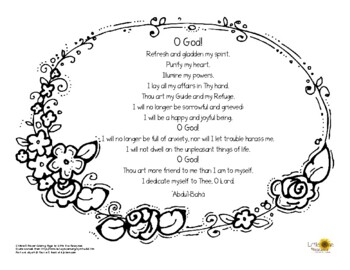 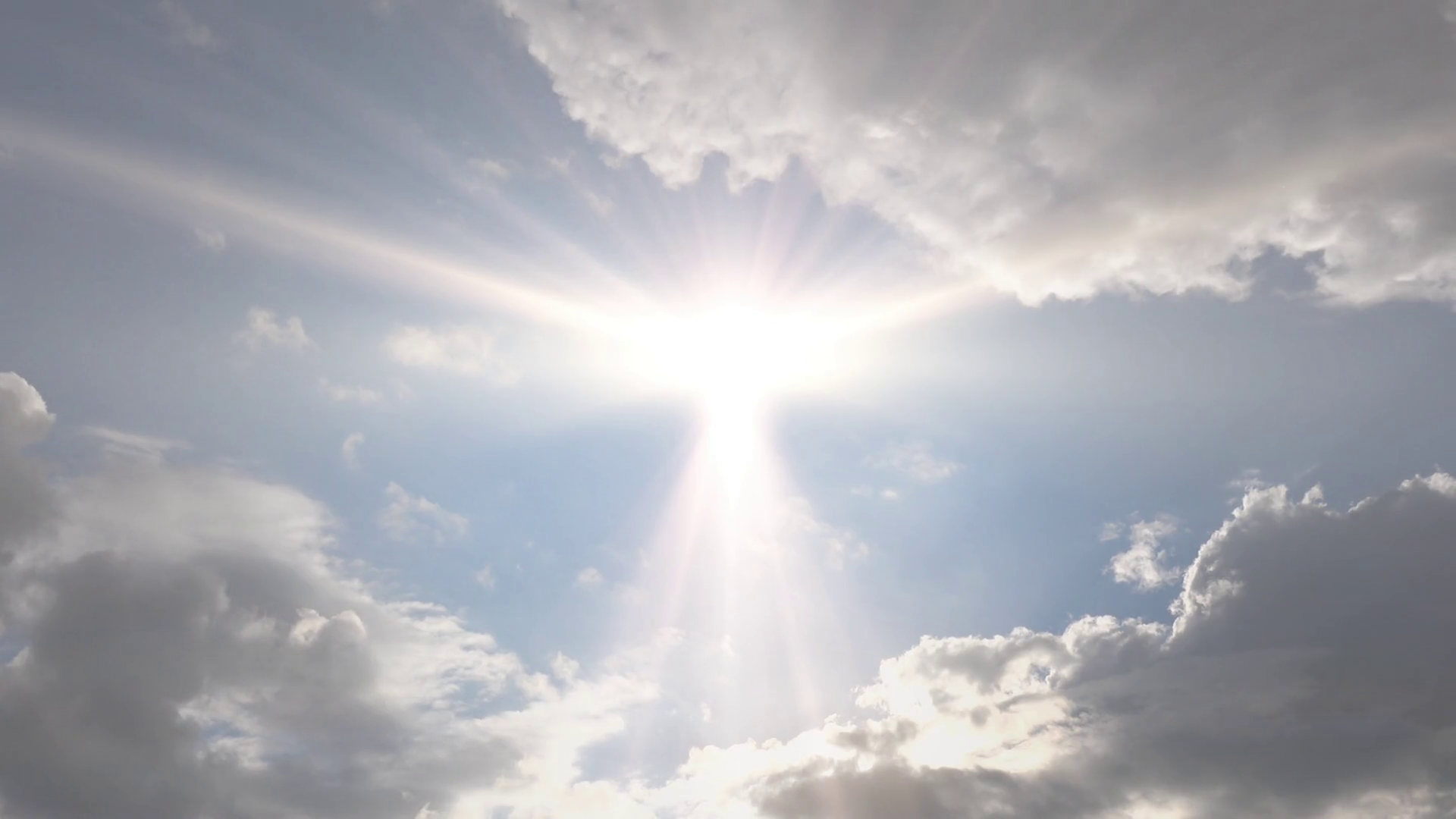 Prayers
Prayers
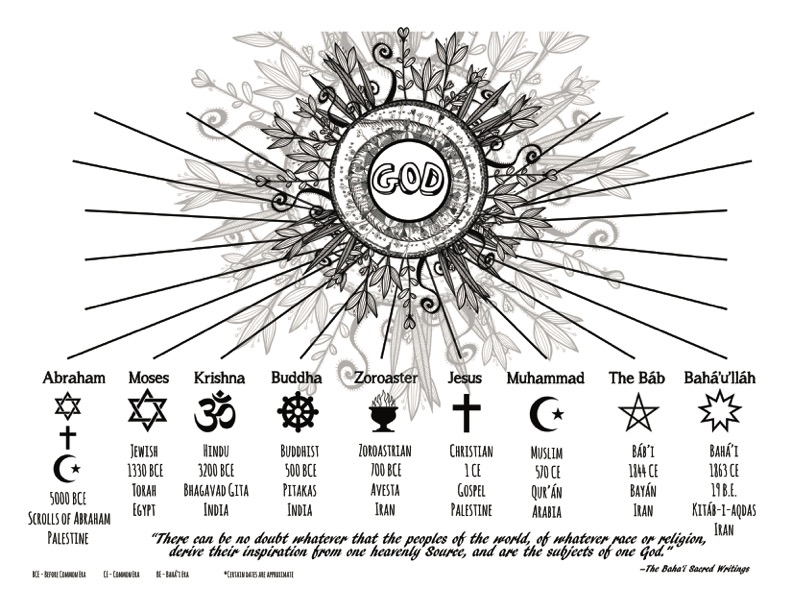 Discussion
In lesson 1 and 2, we learnt about the Manifestations of God. We now know that these Manifestations of God are very special Beings Who come from time to time to guide humanity.
To manifest something: is to show forth its qualities.
The Manifestations of God reflect the attributes and qualities of God as a mirror reflects the light of the sun. Through Them, we learn about God and His attributes.

What are some of the attributes of God ?
We also learnt that God is the unknowable Essence. It is through these Manifestations of God that we know of God and His attributes.

They shed the light of God upon humanity. 



Let’s turn all our light switches off or pull the blind/curtain. Can we all see?
When there is light, we are able to see, are we not?

The light that the Manifestations bring is the light of the knowledge of God. It enables us to understand how He wants us to live and to behave towards one another.

We know that, when we follow their teachings, the capacities God has given us – like the capacity to love, to forgive, to be merciful- develop. 

We grow spiritually and help the world become as He created it to be.

It is our love for the beauty of God that makes us want to follow His commandments (laws) as given to us through His Manifestations.
We could say that God’s Manifestations are like Divine Teachers, or Educators, Who have appeared all throughout history among diverse peoples. 

Soon we will learn about the lives and teachings of some of these Manifestations and see how they have all come for the purpose of educating people and establishing bonds of unity and love among them.

But there is another important message they all brought.
Each One has given the promise that a time would eventually come when all humanity would learn how to live in peace and happiness. 

Injustice, hatred and war  would disappear, and the nations of the world would join in friendship.

For centuries, people everywhere have anxiously awaited this Promised Day of God.

We are Lucky, to know that this new Day has dawned and that the time to build a new world has come. So special is this Day that God sent not one but two Manifestations to guide humanity to His Kingdom: 

The Bab appeared first to prepare the way for the coming of the Promised One of All Ages, Baha’u’llah.
Baha’u’llah’s teachings will enable humanity to do away with war and establish lasting peace.

The Bab and Baha’u’llah are the Twin Manifestations of God for today
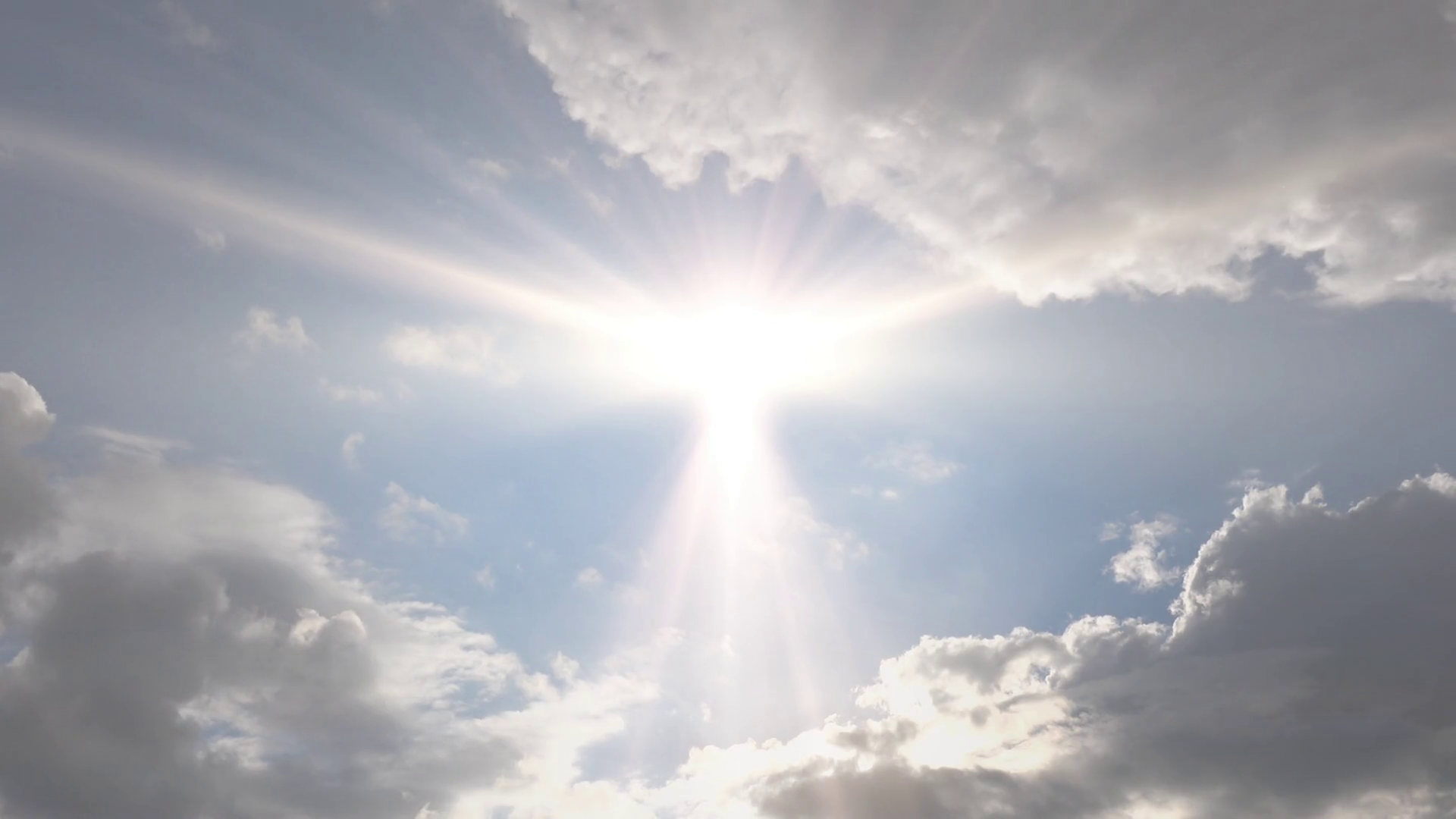 Quote
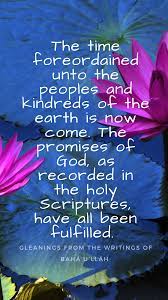 Foreordained: 
    appoint or decree something beforehand. 
    e.g. Amy studies hard to succeed. Success is not     
    foreordained.

Kindreds:
     a person's relatives
     e.g. He went out to sea, and never saw his kindred again.

Scriptures:
   writings considered sacred
   e.g.she found peace reading the holy scriptures
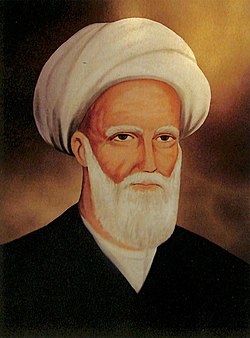 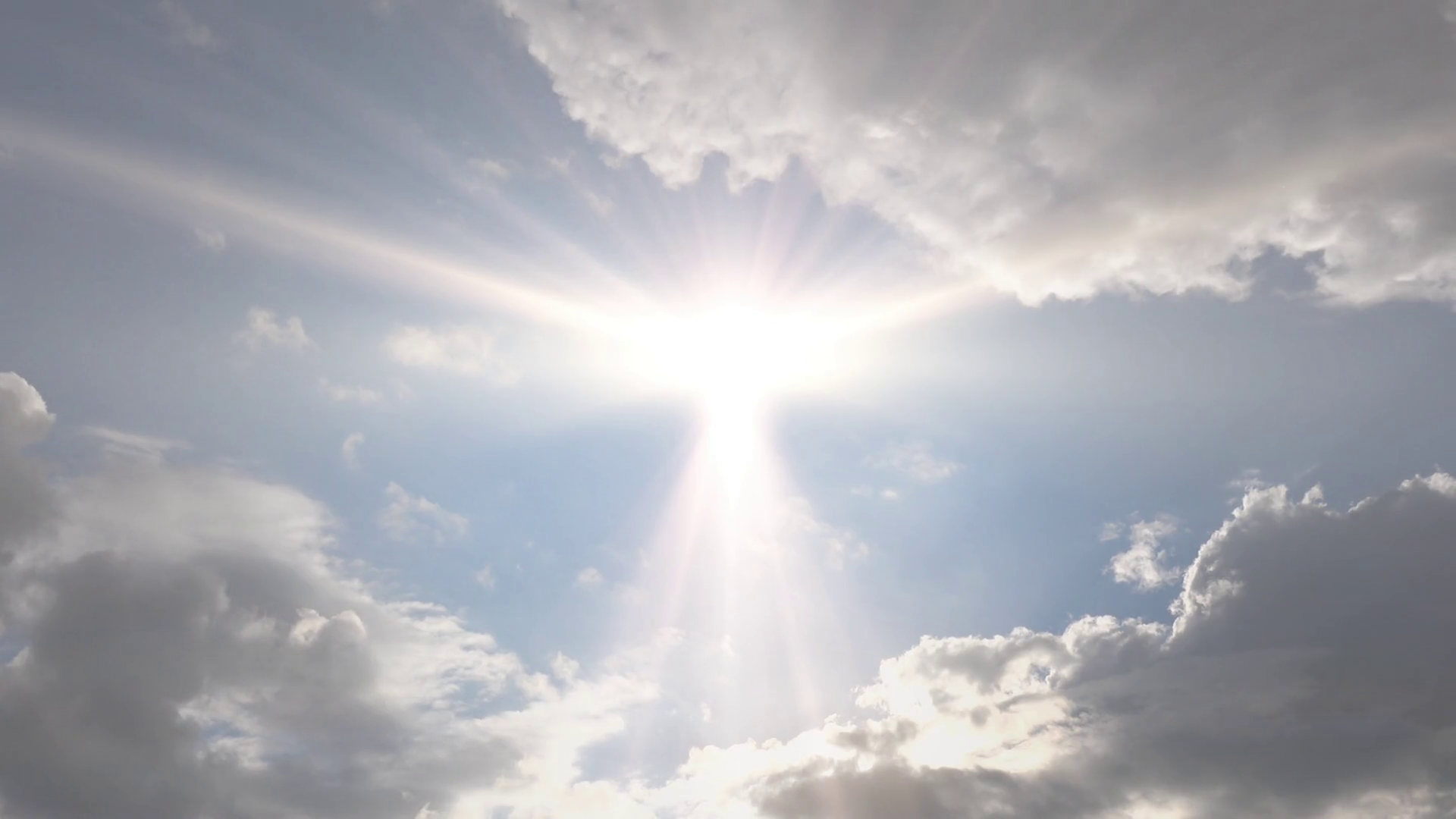 Story 1
Siyyid Kazim and the meeting with the Bab
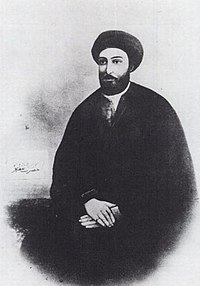 Pure souls knowing that a new day is near

Siyyid Kazim was a great learned and teacher in Karbala.
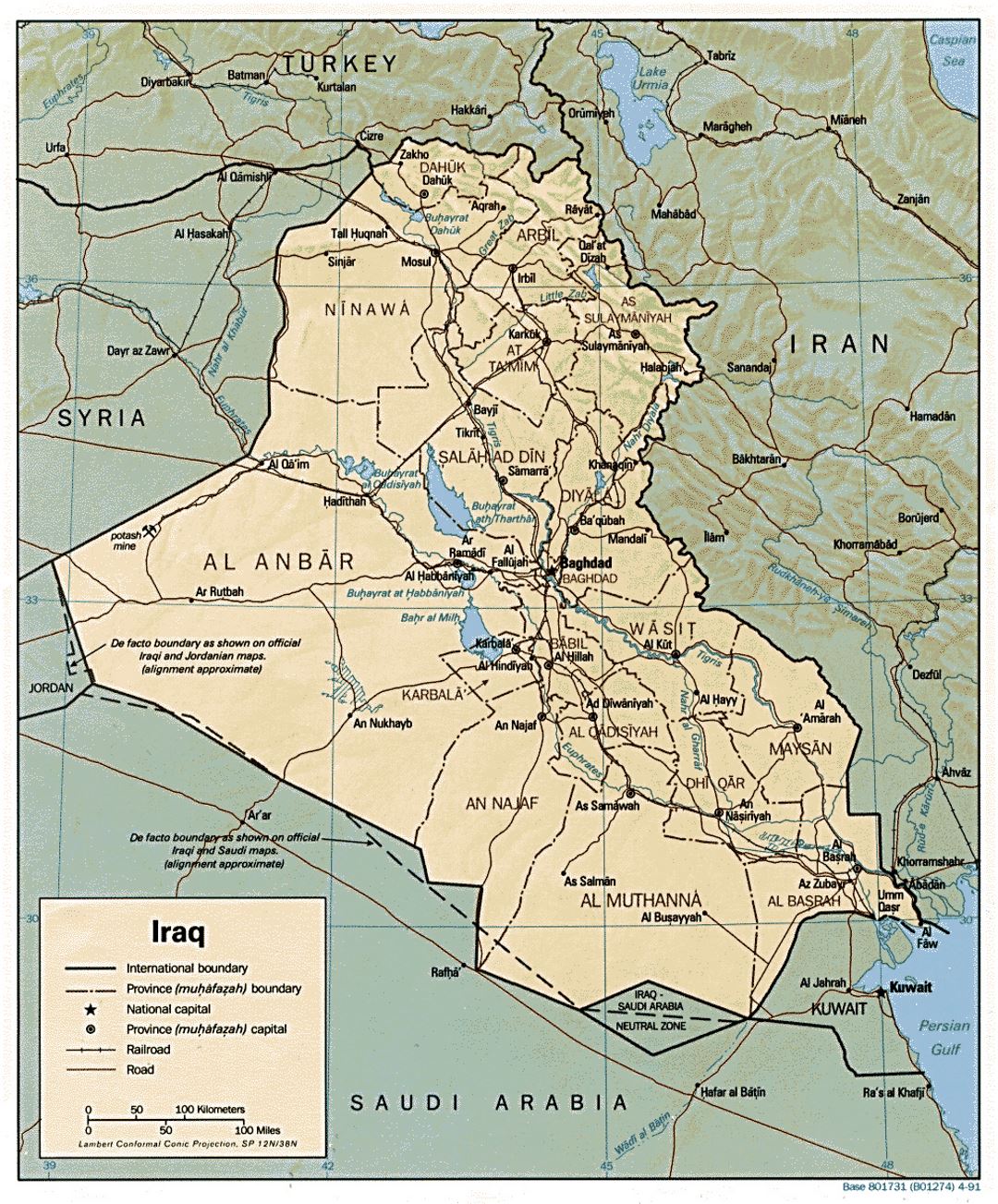 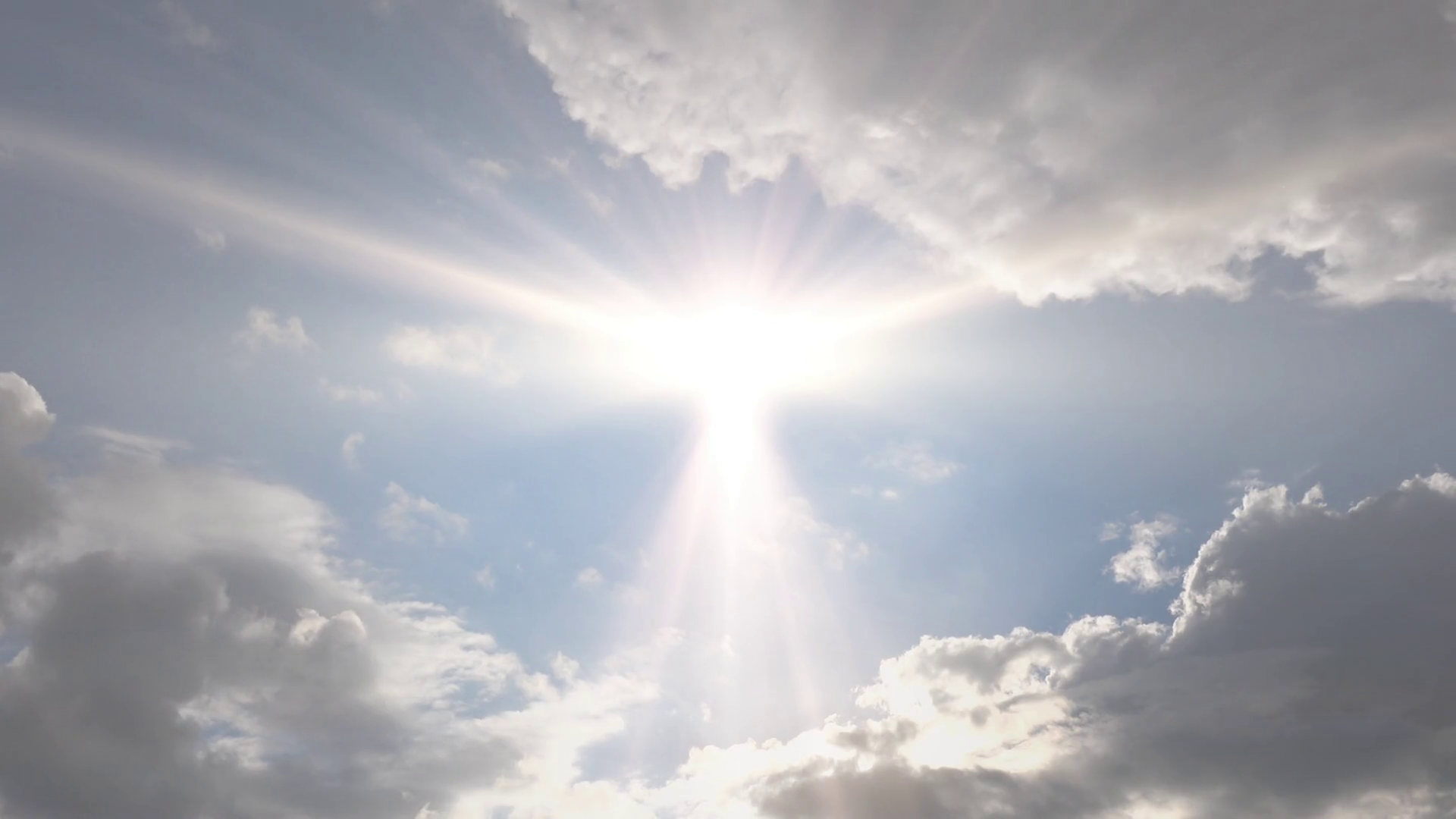 One morning he took one of his students to meet a Youth…
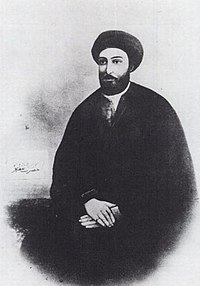 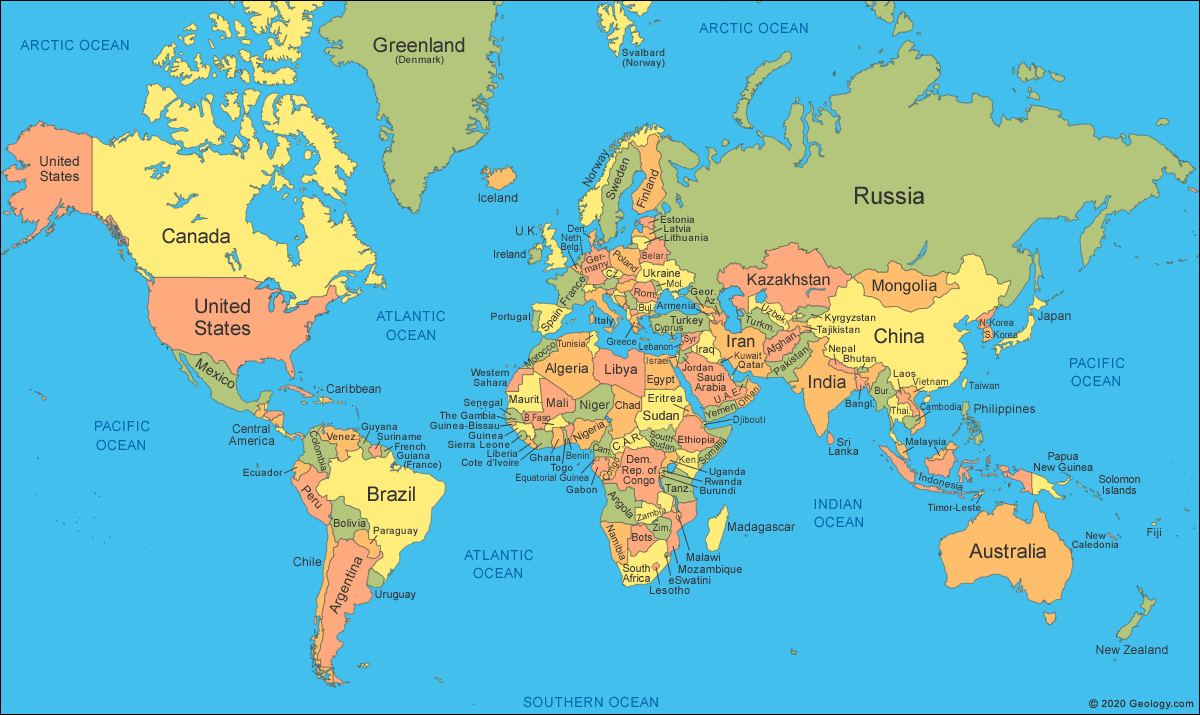 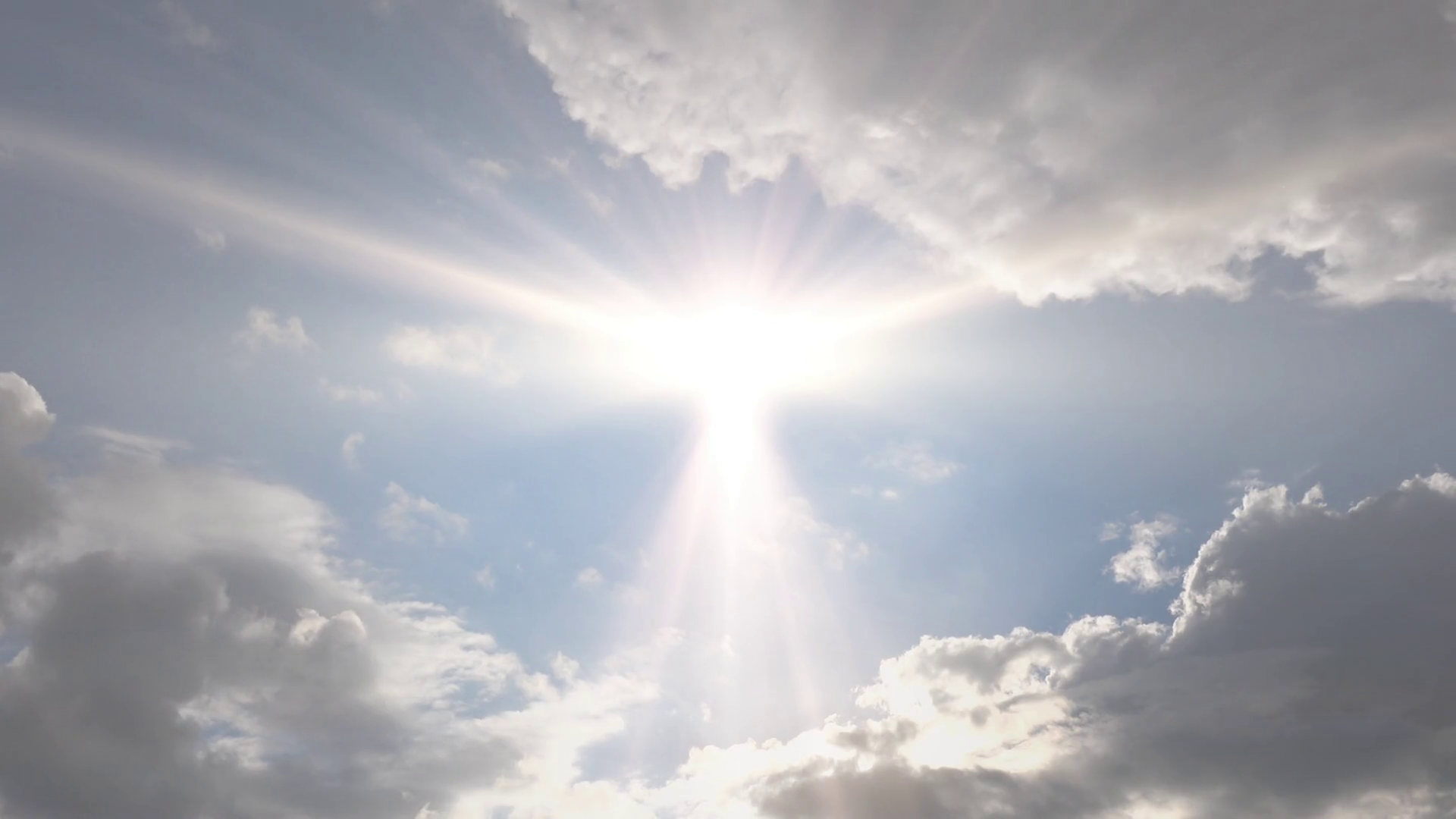 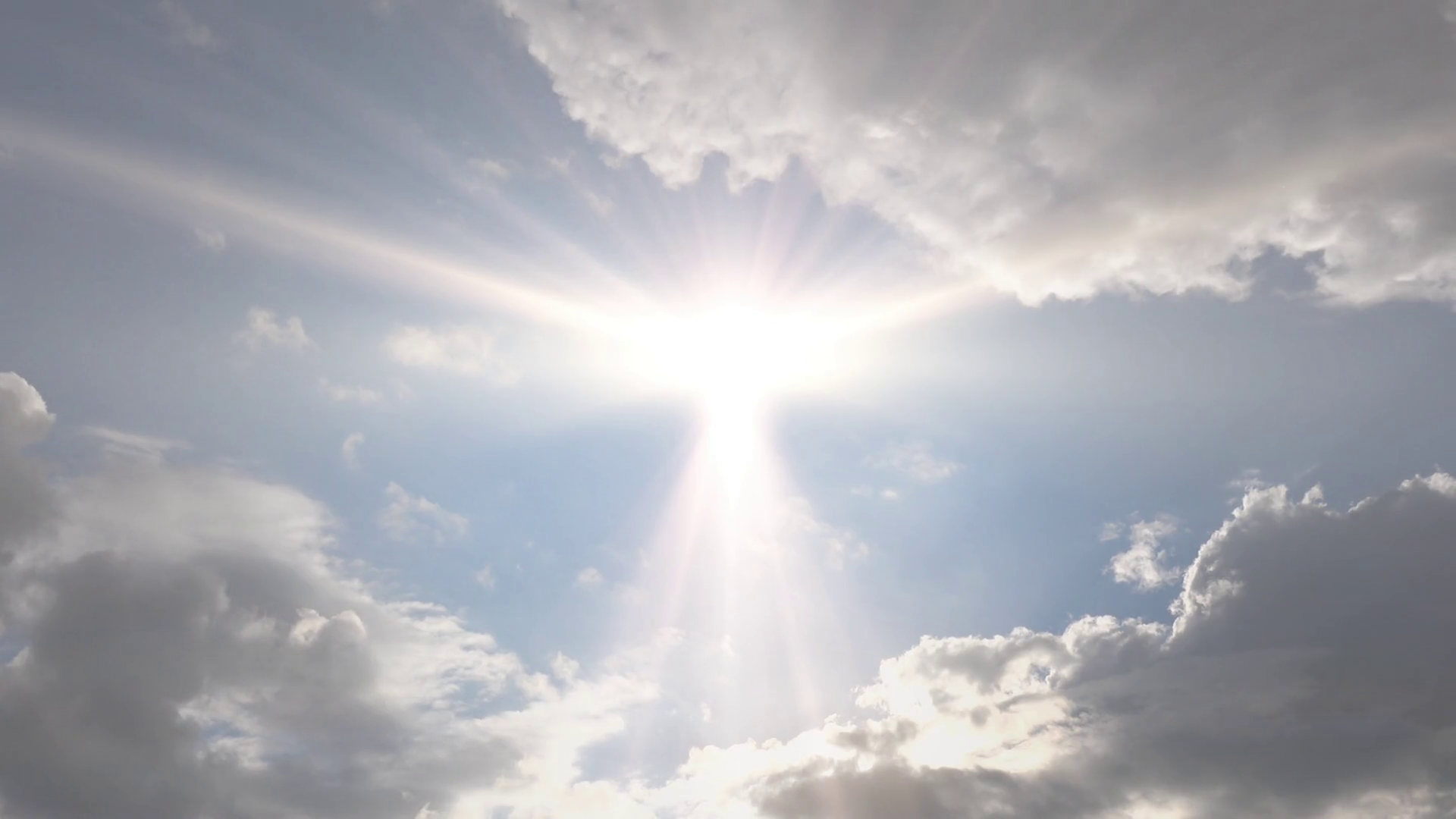 Story 2
The beaten Babi who dreams of Baha’u’llah
Song
This life’s too great to just resigninvestigate soonWhat are these truths that we all should seekWell, how ‘bout a language that we all can speakMale and female equality – all kinds of prejudice are wrongNow religion and science both agree, about the Oneness of humanity God’s Faith should cause harmony just like this songChastity, integrityHumanity and unityOur actions should cause unity and shine like a starAll the people around can plainly seeWe handle ourselves a little differentlyThey’ll know who we are.
Krishna, Buddha, Zoroaster Abraham, Moses, Christ Muhammad, The Báb, Bahá'u'lláh The Spirit’s the same 
Bahá'u'lláh teaches for todayTells us to look to the spiritNot to worship the NameNow we have automobiles, we have electric lights We can fly around, we can see a lot of sights World movements for human rights 
We can even take a trip to the moonNow some people say that these are terrible times But it’s a brand new day friends, these are the signs
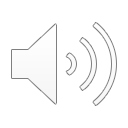 Story 3
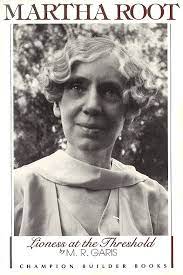 Martha Root and the Chinese believer Cao Yunxiang
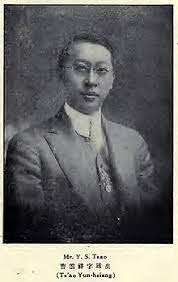 Drama
Act out the stories, remembering not to act out and present the Holy personage of the Bab.
Games
Remembering a story line…

One person starts with a sentence (story), the next person adds to the sentence and the story continues around until the turn reaches the first person who ends the story.
Review Quote from last year’s lesson:
So powerful is the light of unity that it can illuminate the whole earth